НЭЭЛТТЭЙ АЖЛЫН БАЙР
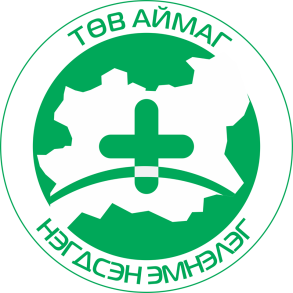 Үйл ажиллагаа эрхэлсэн орлогч дарга -1
Хүний их эмч -1
Яаралтай тусламжийн эмч-3
Халдвар судлагч, тархвар судлагч-1
Лабораторийн эмч-1
Арьс харшлын эмч-1
Хоол зүйч-1
Эмнэлгийн тоног төхөөрөмжийн инженер-1
Бариа заслын сувилагч-1
Ерөнхийн мэргэжлийн сувилагч-5
Кассын ажилтан-1
Үйлчлэгч-1 /Түр/
ТАВИГДАХ ШААРДЛАГА:
Мэргэжлийн үйл ажиллагаа эрхлэх 5 жилийн зөвшөөрөлтэй байх /эмч, мэргэжилтнүүд/
Тухайн чиглэлээр мэргэшсэн байх
Багаар ажиллах чадвартай
Компьютерийн мэдлэгтэй байх
Харьцааны соёлтой байх
Ёс зүйн хэм хэмжээг сахих
БҮРДҮҮЛЭХ МАТЕРИАЛ: 
-   Төрийн албан хаагчийн анкет /маягт №1/ /2022.11.14-ний 600 дугаар хавсралтын маягт 1,2,3/
Цахим иргэний үнэмлэхний хуулбар
Дипломны хуулбар
-   Мэргэжлийн үйл ажиллагаа эрхлэх зөвшөөрлийн хуулбар
Мэргэшүүлэх сургалтад хамрагдсан гэрчилгээний хуулбар
Ажилд орохыг хүссэн өргөдөл
. Холбоо барих утас: 99866191 
2023.11.17